Муниципальное бюджетное общеобразовательное учреждениемуниципального образования город Нягань«Средняя общеобразовательная школа №1»
Влияние способа посева семян на рост и развитие рассады петунии
Соколов Никита,
Истомина Василиса, 
ученики 3б класса
 
руководитель: 
Шушпанова Любовь Николаевна, 
методист
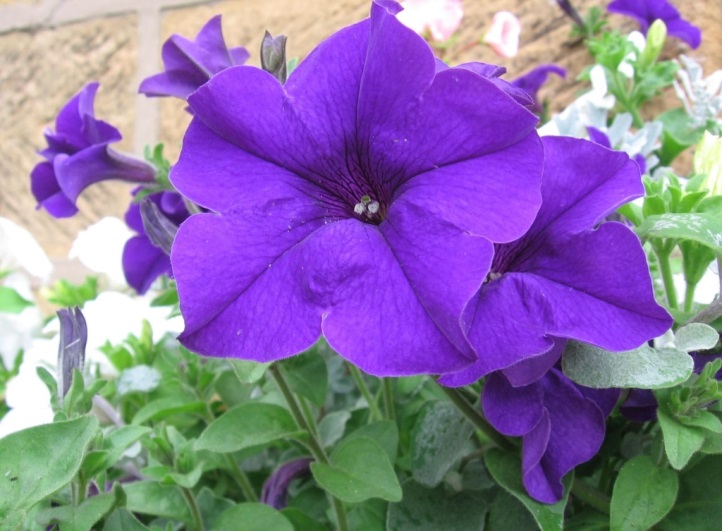 г. Нягань, 2018
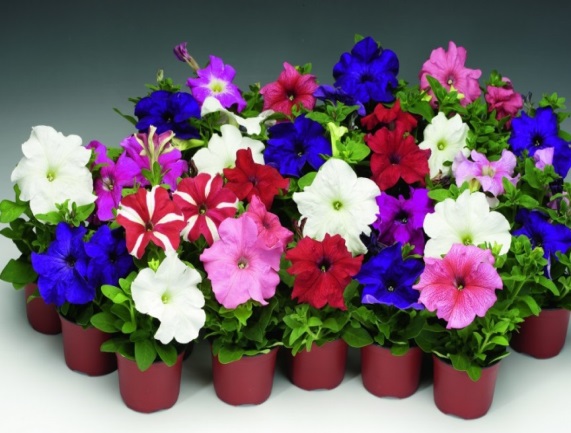 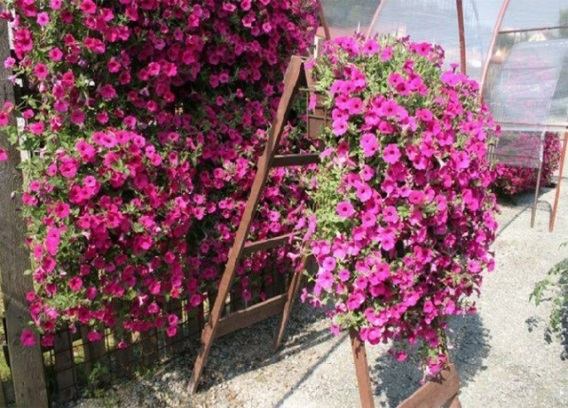 По расположению стебля
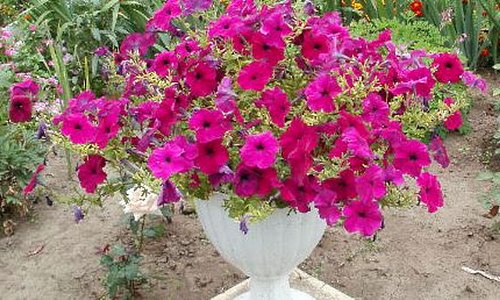 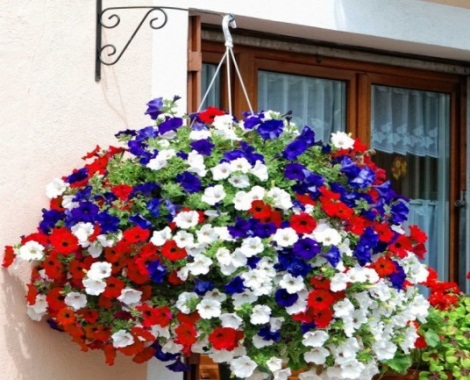 ампельные
прямостоячие
кустовые
каскадные
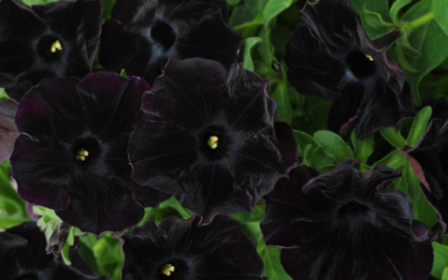 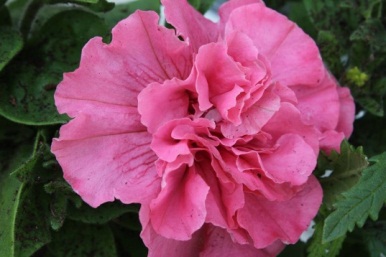 По форме и размеру цветка
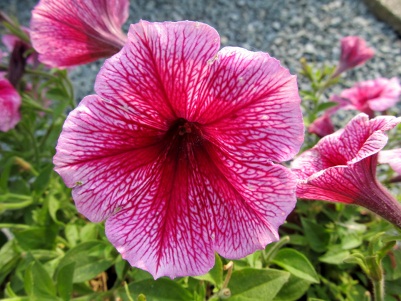 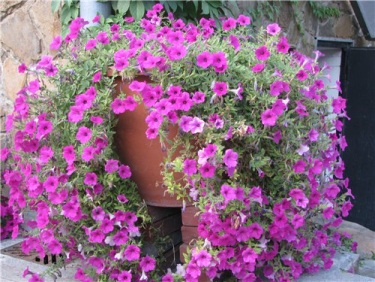 крупноцветковые
махровые
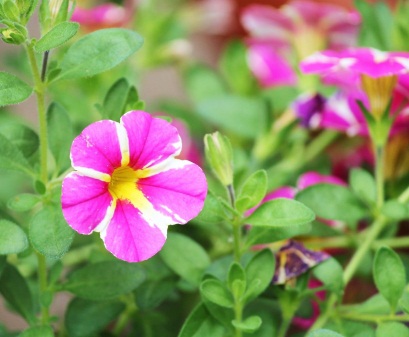 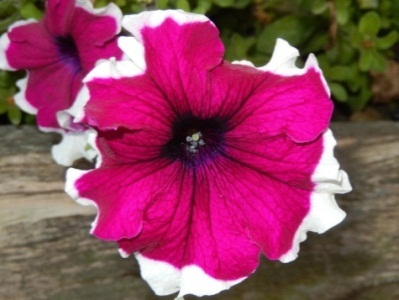 обильноцветущие и многоцветковые
с ровным краем
мелкоцветковые
рюшевые
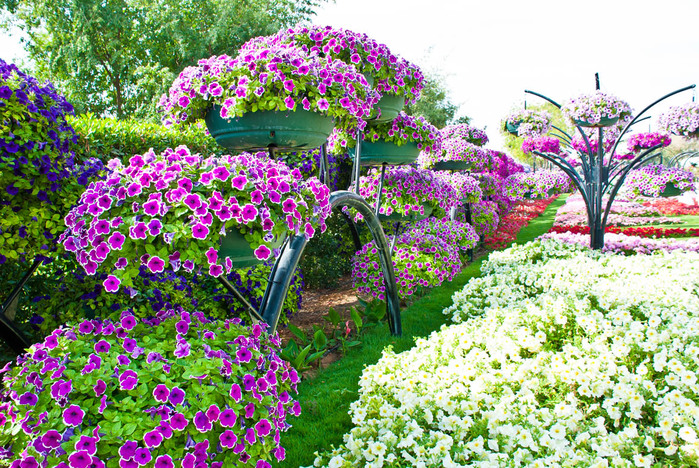 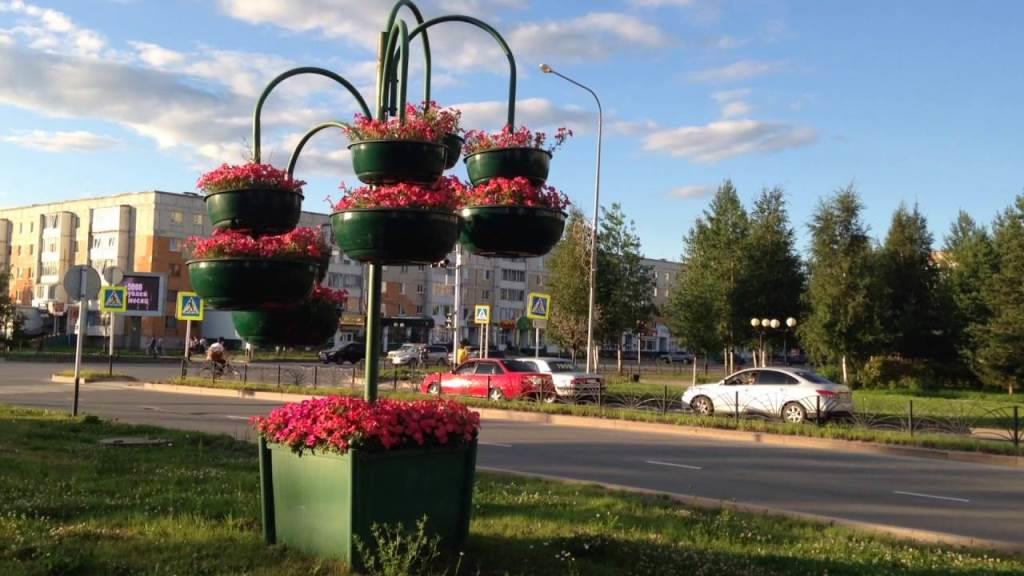 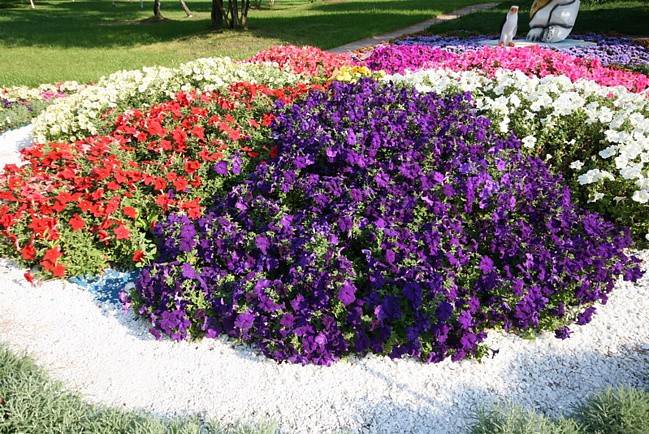 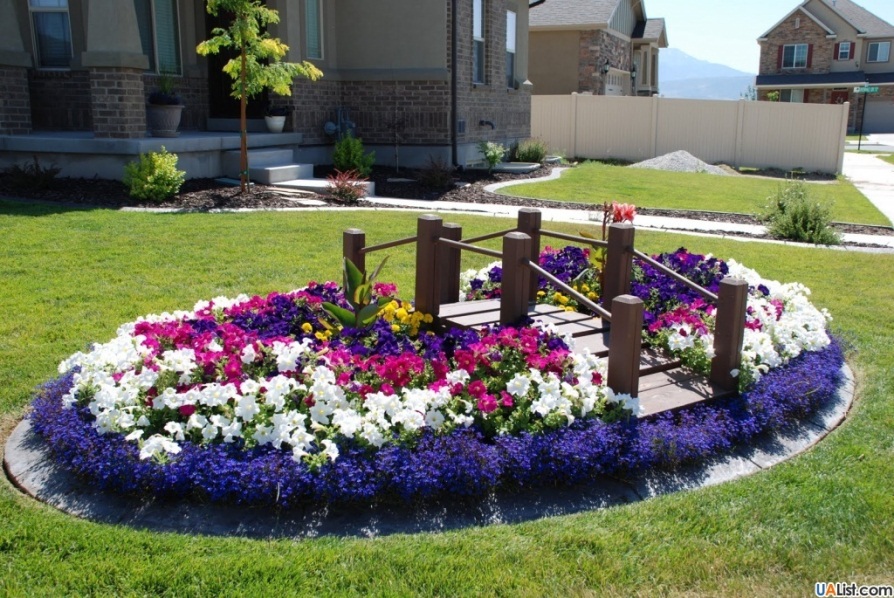 Цель:Изучение влияния способа посева семян на рост и развитие рассады петунии
Гипотеза:
Способ посева семян влияет на рост и развитие рассады петунии
Сроки посева семян петунии
От посева семян до цветения необходимо не менее 10 недель.

В условиях Севера, чтобы петунья зацвела уже в июне, необходимо семена на рассаду посеять не позднее 20 марта.
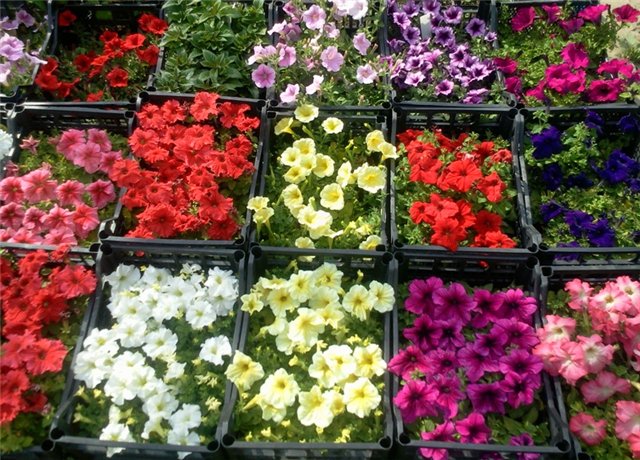 Семена
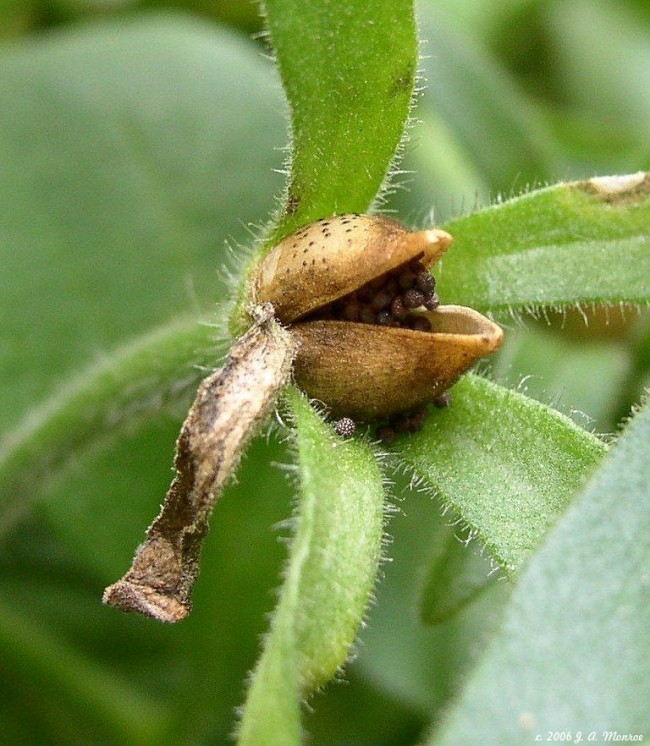 В диаметре одно семя составляет около половины миллиметра. 
Очень мелкие !
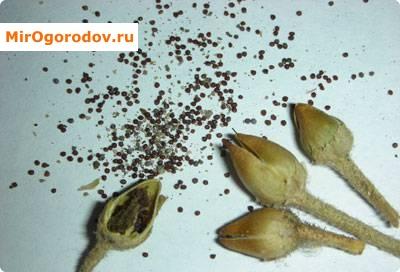 Общее правило глубины заделки семян
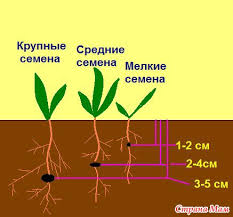 Чем меньше размер семян, тем мельче их следует заделывать в почву!
Способ 1. Использование зубочистки для «поштучного» раскладывания семян
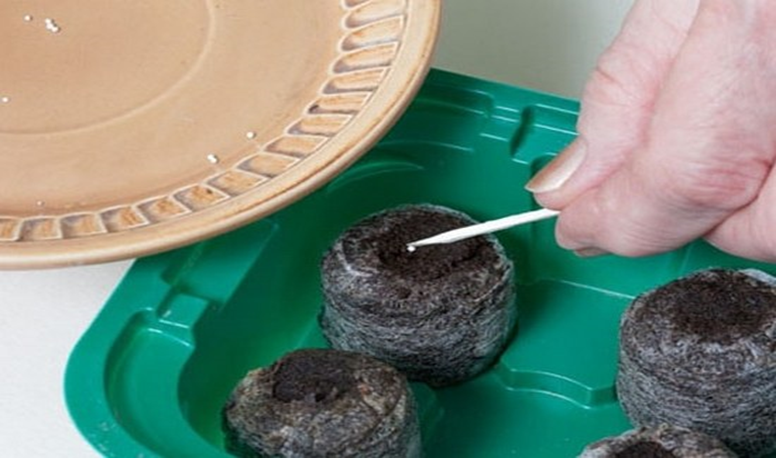 Способ 2. Смешивание семян с песком
Способ 3. Посев семян  на снег
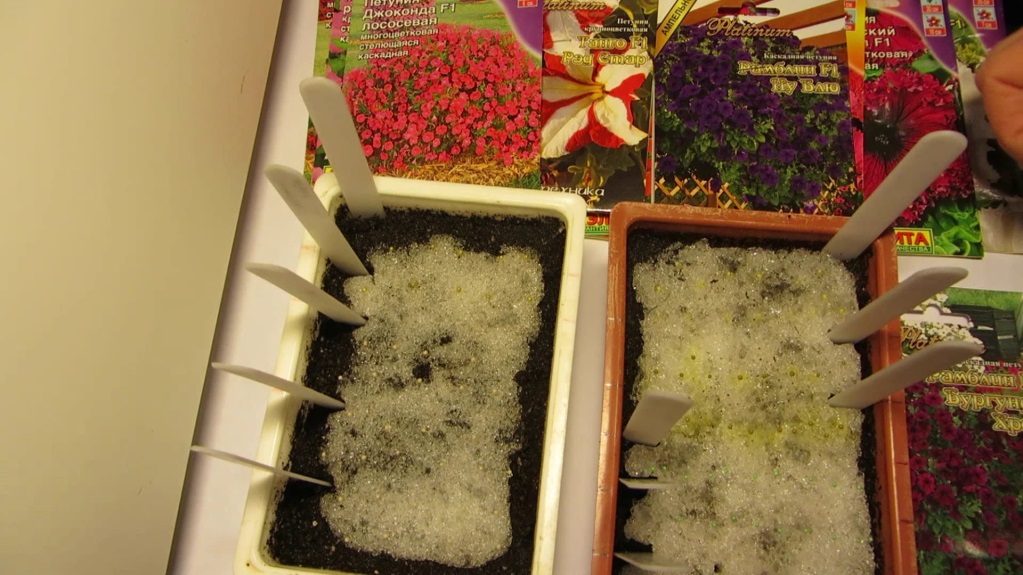 Способ 4. Посев семян на поверхность увлажнённой почвы
Способ 5. Выращивание рассады в торфяных таблетках
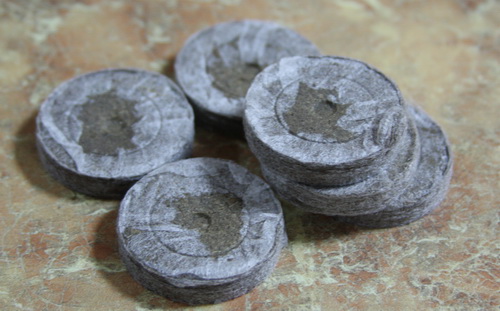 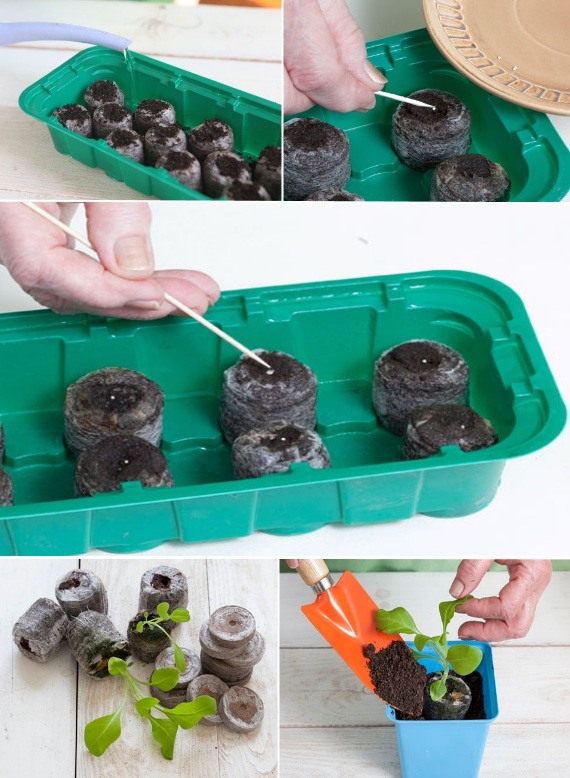 Способ 6. Выращивание рассады без земли на горячей туалетной бумаге
Способ 7. Выращивание  рассады без земли, на полоске целлофанового пакета (улитка)
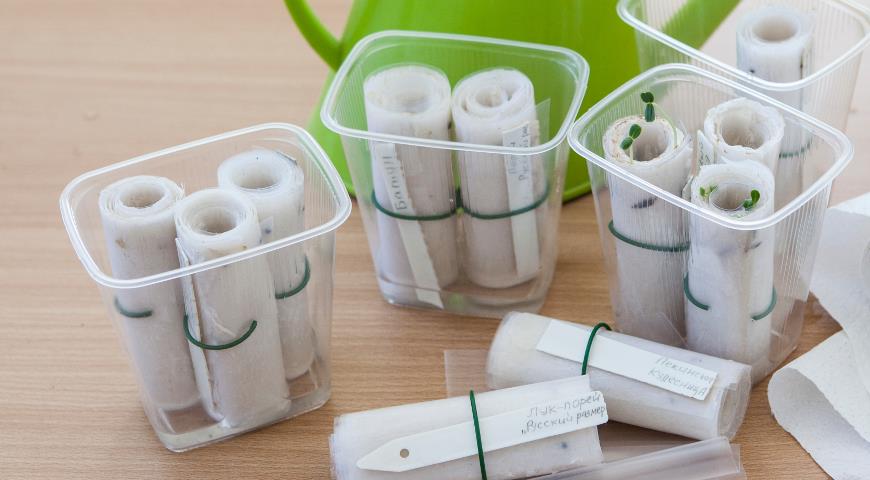 Способ 8. Посев семян в горячую землю
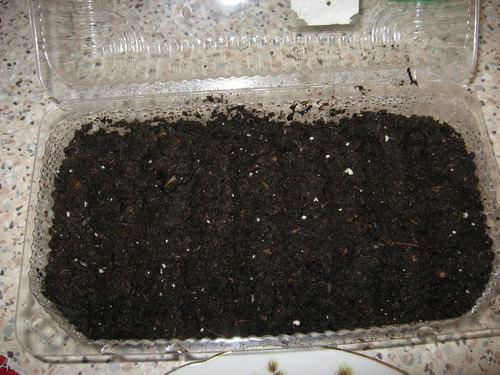 Условия для выращивания рассады
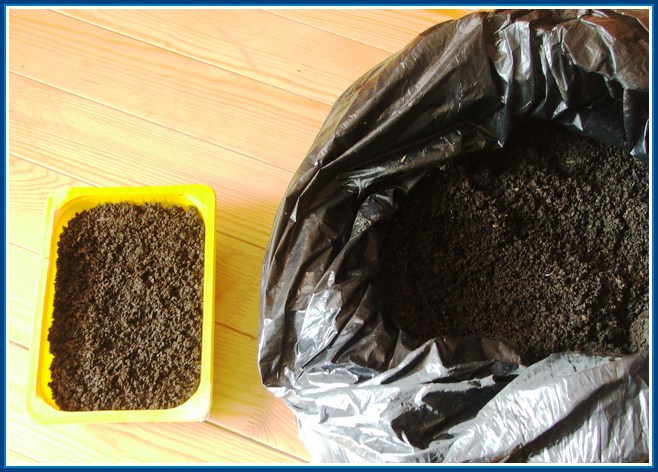 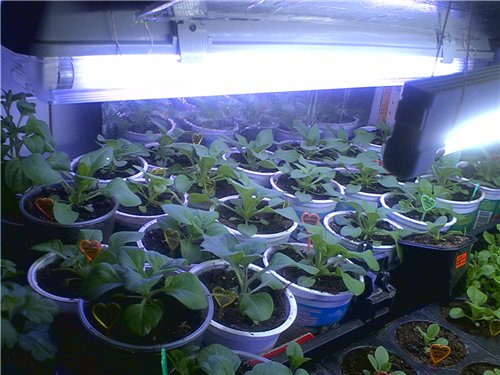 ПОЧВА
СВЕТ             ТЕПЛО
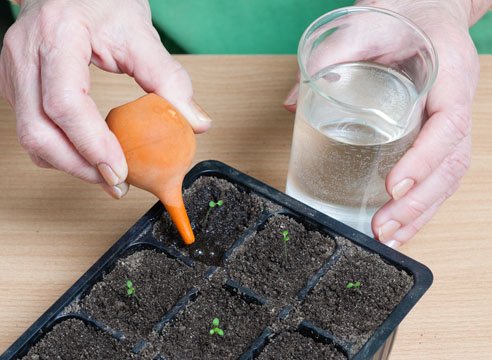 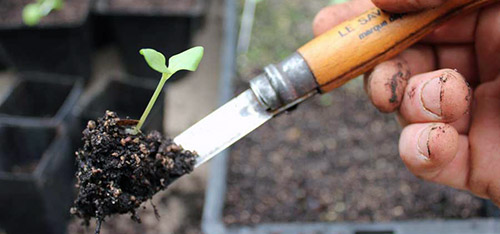 ПИКИРОВКА
ПОЛИВ
Какой способ посева семян лучше?Влияет ли способ посева семян на рост и развитие рассады?
Закладка опытов 
24.02.2018
Опыт №1 Посев семян на поверхность увлажнённой почвы без погружения в почву.

Опыт №2. Посев семян на снег.

Опыт №3. Посев семян в торфяные таблетки.

Опыт №4. Посев семян на поверхность горячей туалетной бумаги.

Опыт №5. Посев семян в рулончик «улитку».

Опыт №6. Посев семян на поверхность горячей почвы.

Опыт №7. Посев семян в почву с легкой присыпкой грунтом.
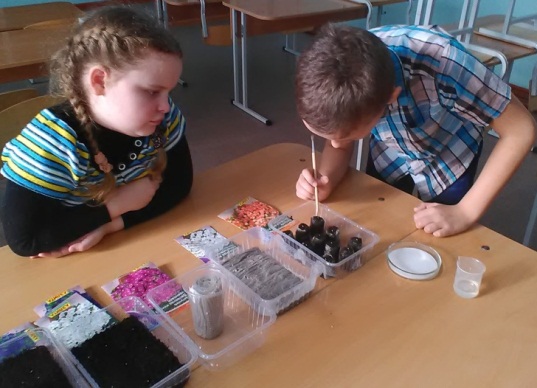 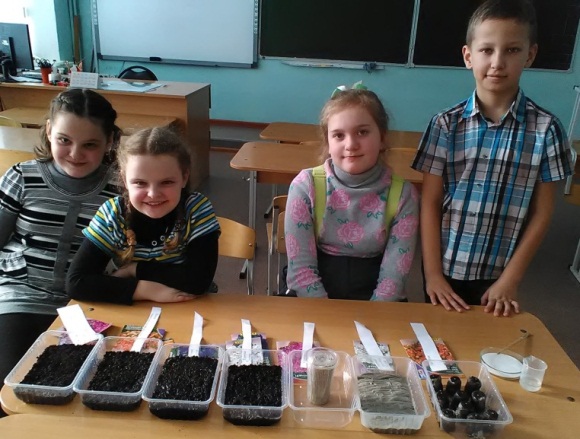 Ведение дневника наблюдений
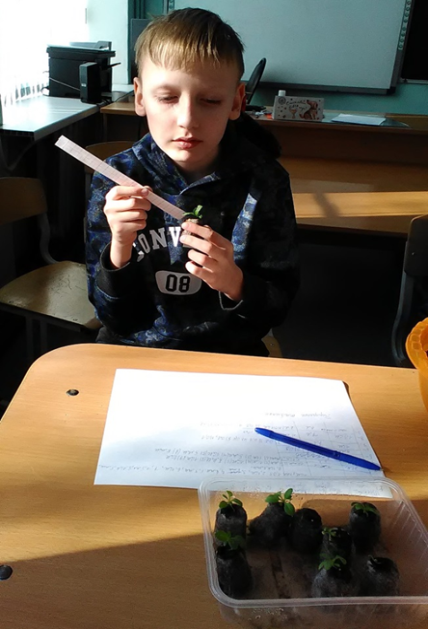 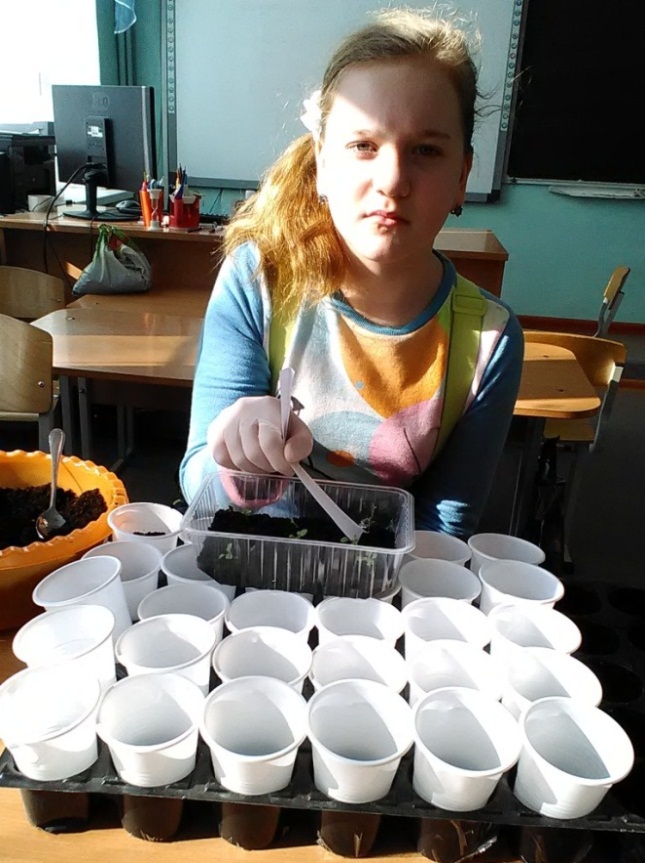 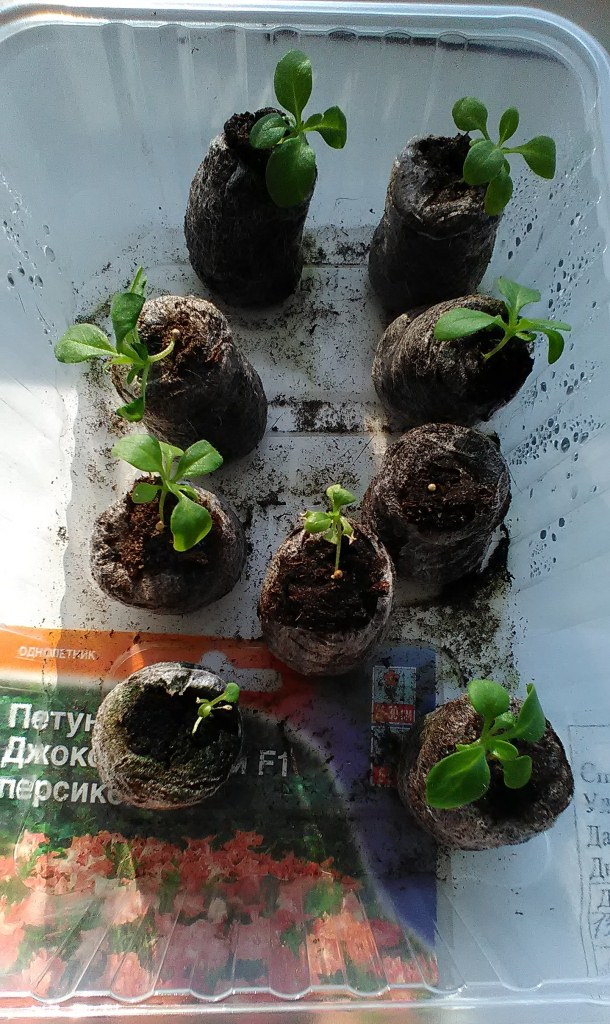 Показатели
1. Всхожесть семян.
2. Скорость прорастания семян.
3. Появления второй пары листочков у всех росточков.  
4. Средняя высота росточков .
5. Среднее количество листовых пластин .
6. Средний размер листовых пластин. 
7. Выживаемость росточков.
Рейтинг способов посева семян петунииПоказатель 1.Всхожесть семян
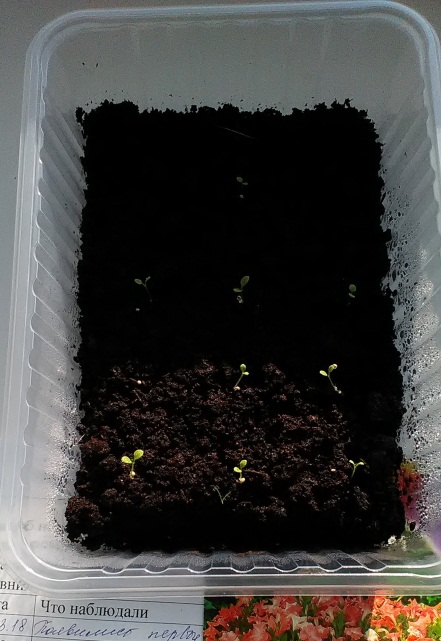 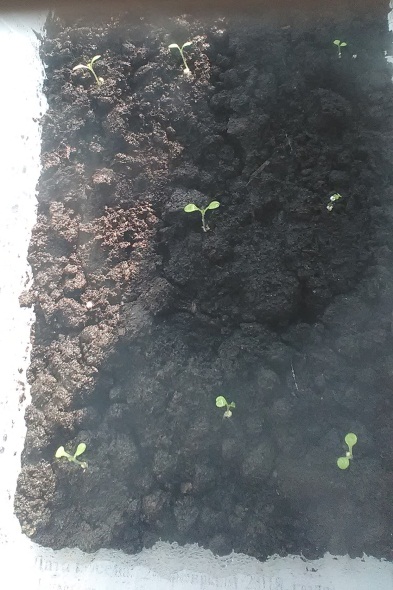 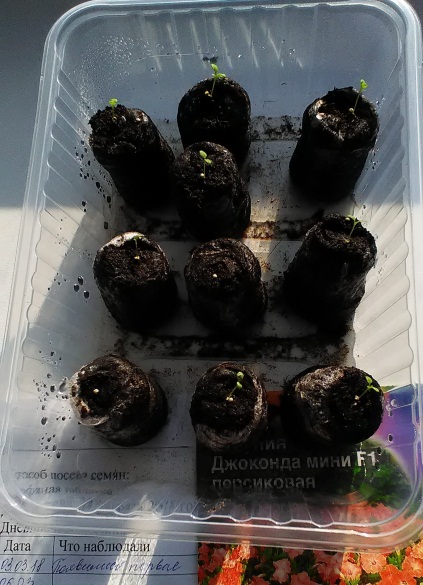 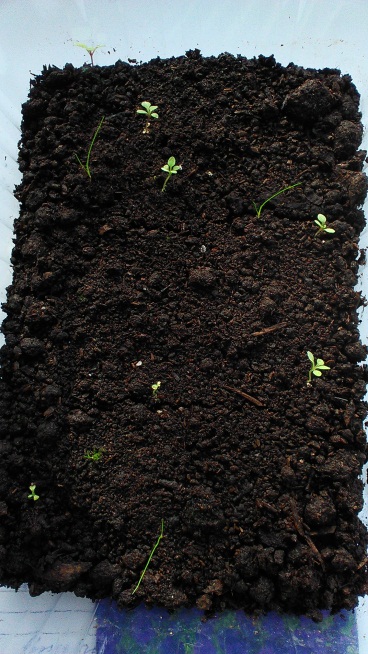 1 место 
опыт №1  
«Посев семян на поверхность увлажнённой почвы без погружения в почву»
 9 семян из 10
2 место
  опыт №3. «Посев семян в торфяные таблетки»
опыт №6. «Посев семян на поверхность горячей почвы»
8 семян из 10
3 место 
опыт№2. «Посев семян на снег»
7 семян из 10
Рейтинг способов посева семян петунииПоказатель 2. Скорость прорастания
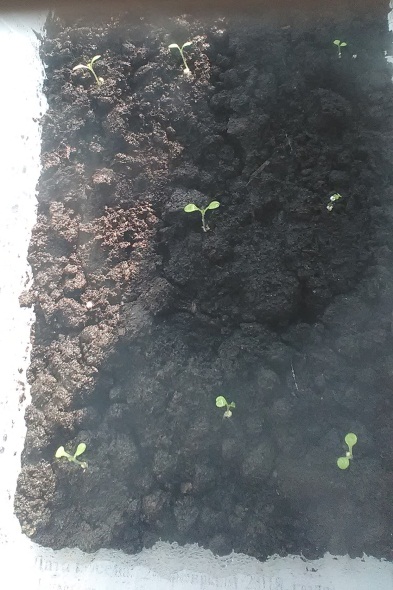 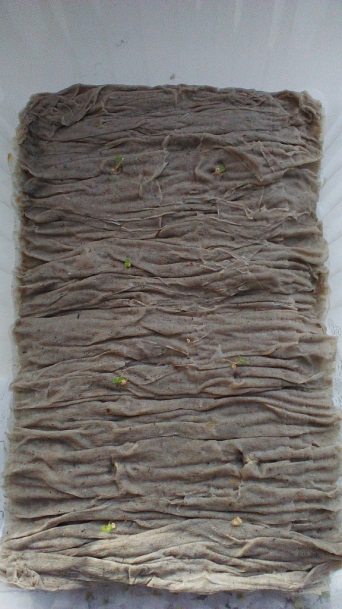 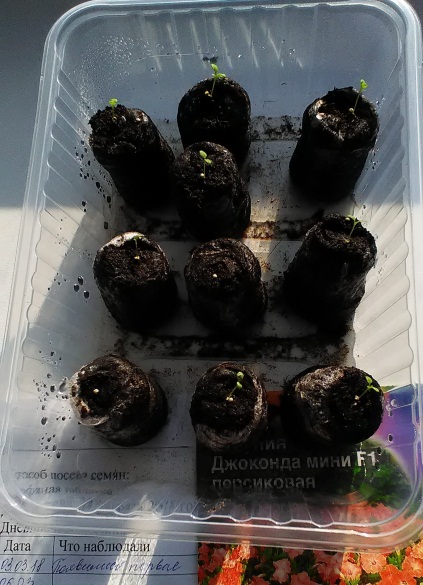 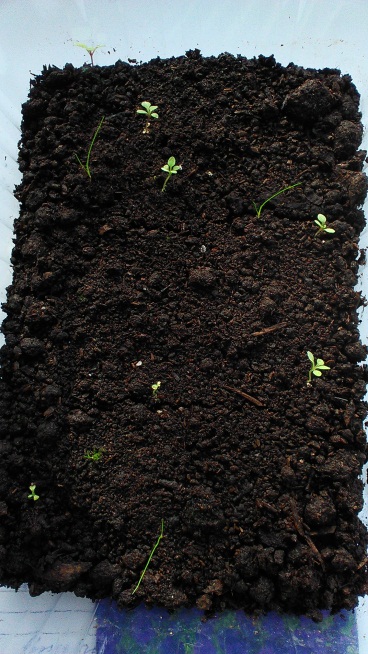 1 место 
опыт №6. «Посев семян на поверхность горячей почвы»
8 штук на 8-ой день
2 место
опыт №3. «Посев семян в торфяные таблетки» 8 штук на 11 день
опыт №4. «Посев семян на поверхность горячей туалетной бумаги»
6 штук на 11-ый день
3 место
опыт №2. «Посев семян на снег» 
7 штук на 12-ый день
Рейтинг способов посева семян петунииПоказатель 3. Появление второй пары листочков у всех росточков
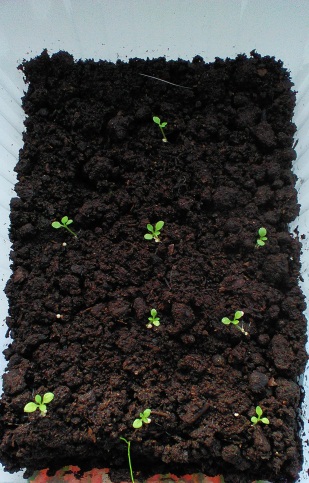 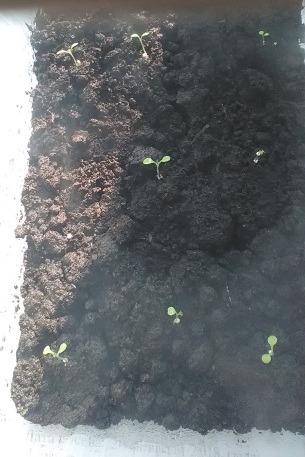 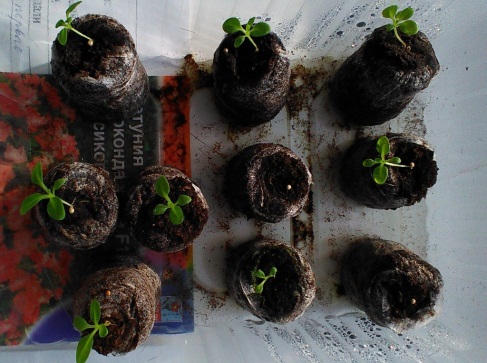 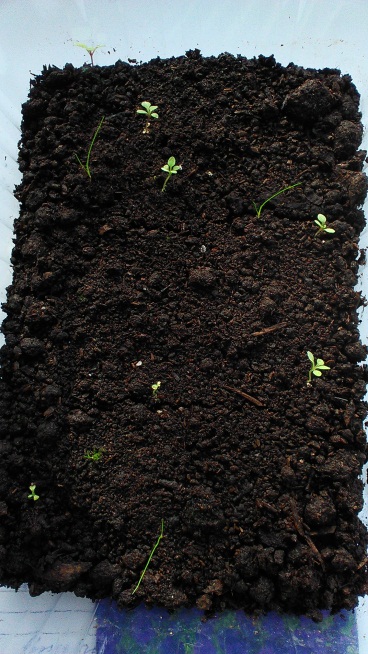 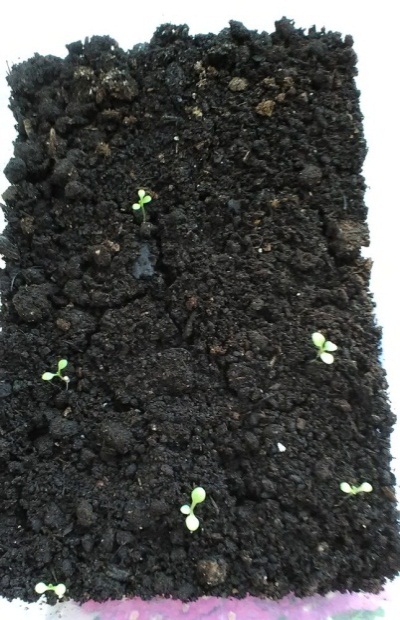 1 место
опыт №1 «Посев семян на поверхность увлажнённой почвы без погружения в почву», 
опыт №3. «Посев семян в торфяные таблетки» 
 опыт №6. «Посев семян на  поверхность горячей почвы»
на 13-ый день
2 место
опыт №2. «Посев семян на снег»  
6 из 7 росточков – на 13-ый день
3 место
опыт №7. «Посев семян в почву с легкой присыпкой грунтом» 
на 20-ый день
Рейтинг способов посева семян петунииПоказатель 4. Средняя высота росточков
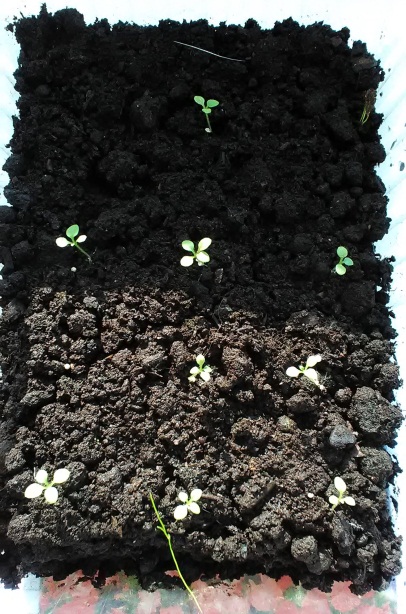 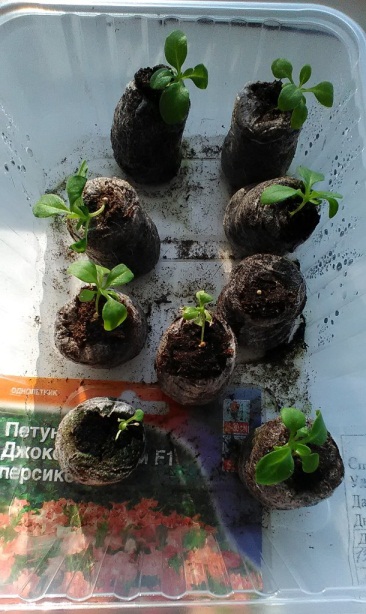 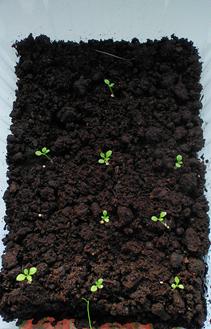 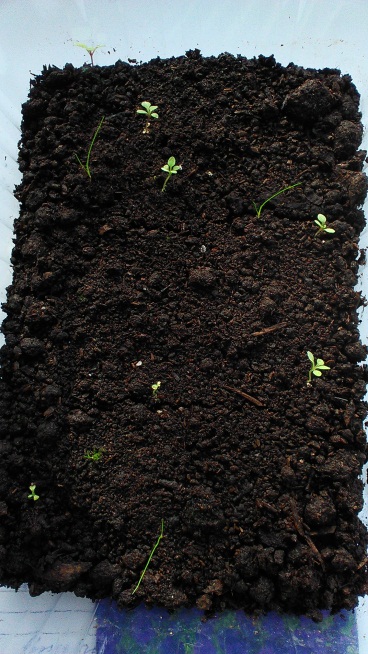 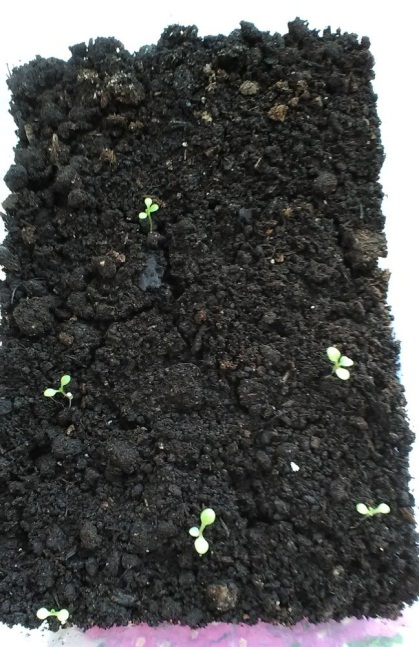 1 место
опыт №3. «Посев семян в торфяные таблетки» 
 опыт №6. «Посев семян на поверхность горячей почвы»
1 см
2 место
опыт №1 «Посев семян на поверхность увлажнённой почвы без погружения в почву»
0,9 см
3 место 
опыт№2. «Посев семян на снег»
опыт №7. «Посев семян в почву с легкой присыпкой грунтом» 
0,7 см
Рейтинг способов посева семян петунииПоказатель 5. Среднее количество листовых пластин
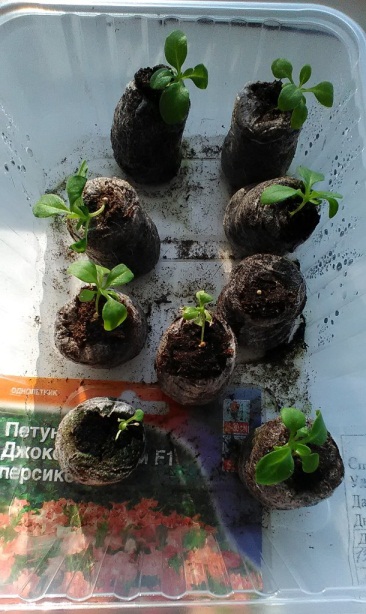 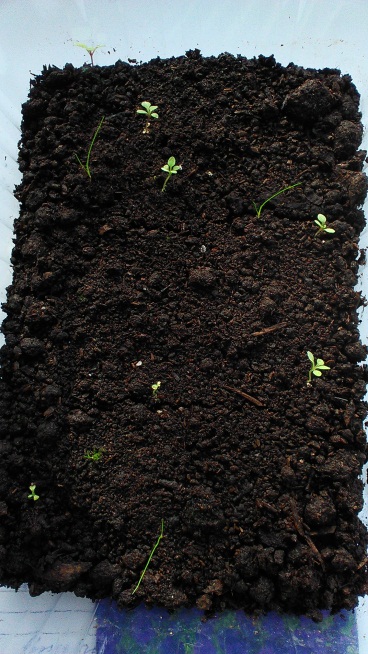 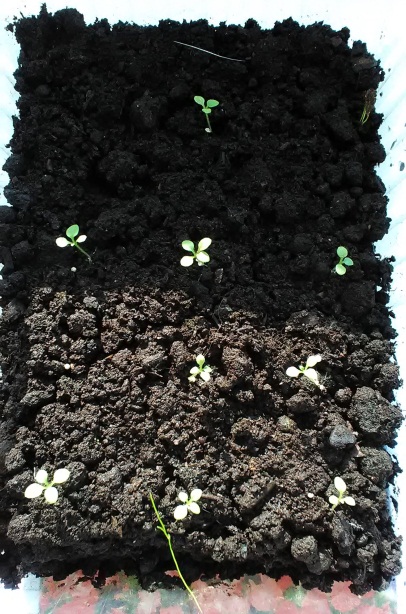 1 место
опыт №3. «Посев семян в торфяные таблетки»

6,3 листовых пластины
2 место опыт №6. «Посев семян на поверхность горячей почвы»

4,2 листовых пластины
3 место 
опыт№2. «Посев семян на снег»

4,1 листовых пластины
Рейтинг способов посева семян петунииПоказатель 6. Средний размер листовых пластин
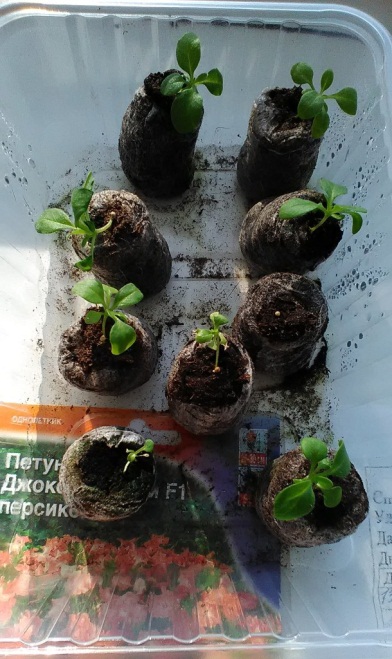 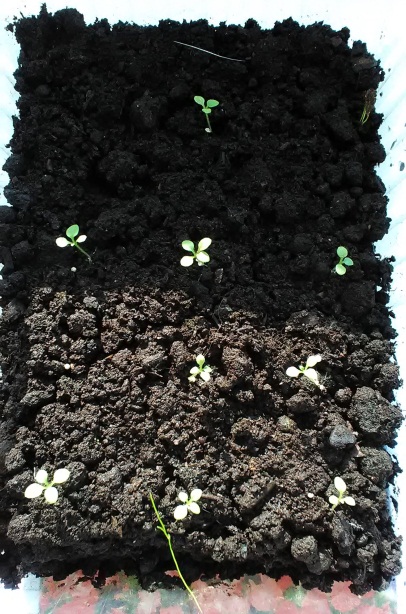 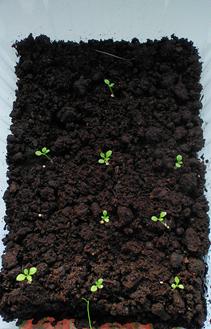 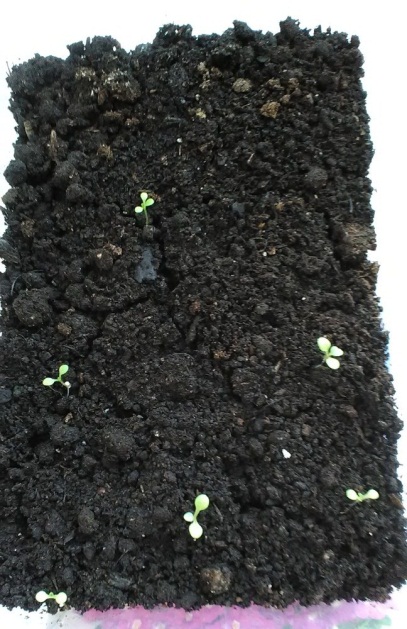 1 место
опыт №3. «Посев семян в торфяные таблетки»
2 место 
  опыт №6. «Посев семян на поверхность горячей почвы»
3 место
опыт №1 «Посев семян на поверхность увлажнённой почвы без погружения в почву»,
опыт №7. «Посев семян в почву с легкой присыпкой грунтом»
Рейтинг способов посева семян петунииПоказатель 7. Выживаемость росточков
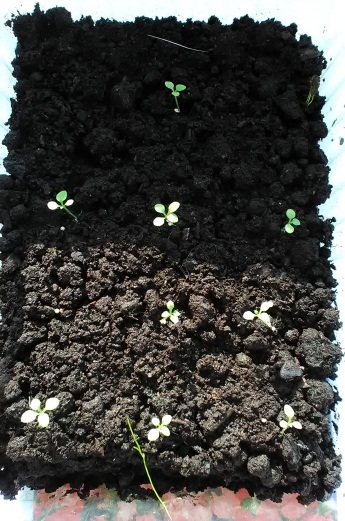 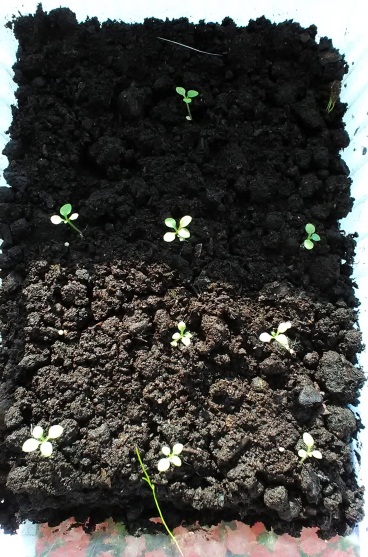 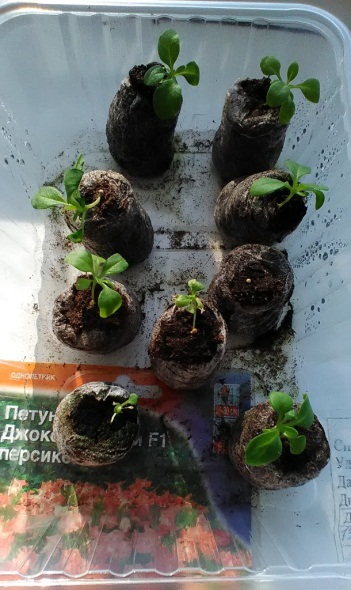 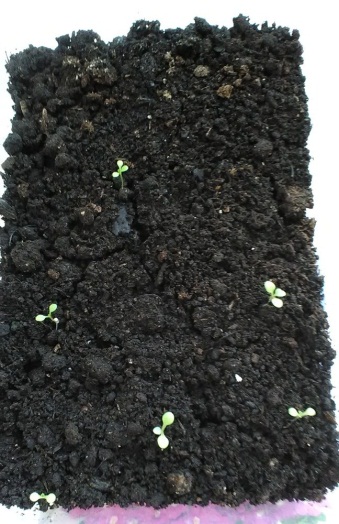 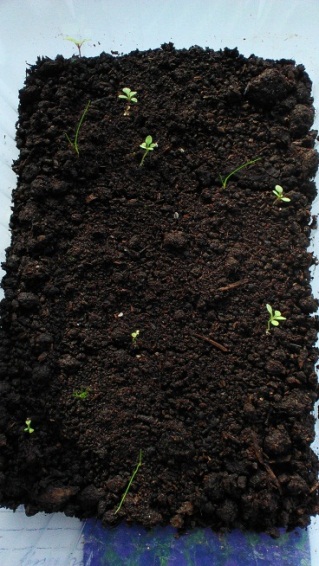 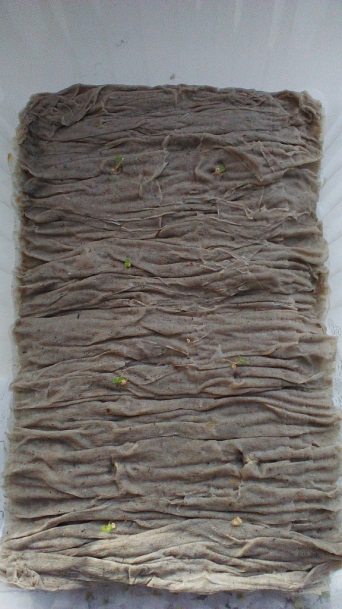 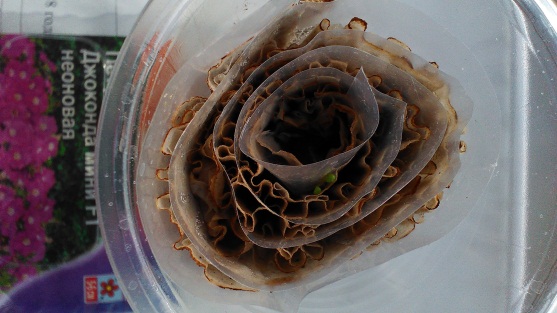 1 место
опыт №1 «Посев семян на поверхность увлажнённой почвы без погружения в почву»,
опыт №3. «Посев семян в торфяные таблетки» 
 опыт №6. «Посев семян на поверхность горячей почвы»
опыт №7. «Посев семян в почву с легкой присыпкой грунтом» 
Выжили все росточки
2 место
опыт №2. «Посев семян на снег» 
Погиб 1 росточек
3 место
опыт №4 «Посев семян на поверхность горячей туалетной бумаги
опыт №5 « Посев семян в рулончик»
Суммарный рейтинг
Победители суммарного рейтинга способов посева семян петунии
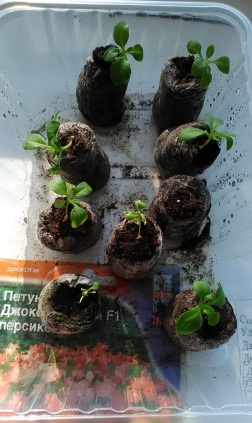 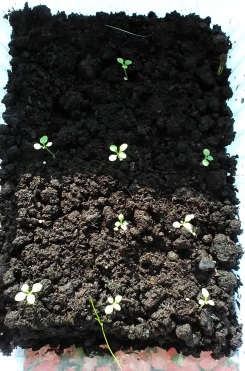 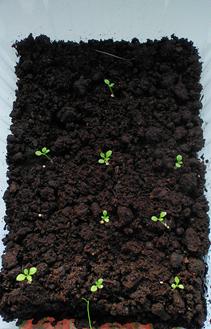 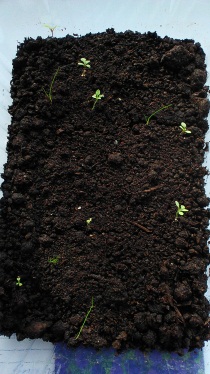 1 место
опыт №3. «Посев семян в торфяные таблетки»
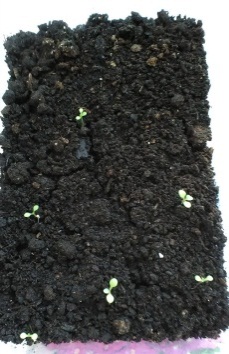 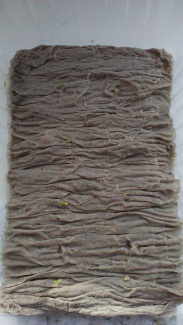 2 место 
  опыт №6. «Посев семян на поверхность горячей почвы»
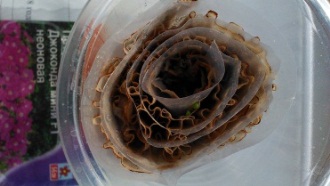 3 место
опыт №1 «Посев семян на поверхность увлажнённой почвы без погружения в почву»
4 место
опыт №2. «Посев семян на снег»
5 место
опыт №7. «Посев семян в почву с легкой присыпкой грунтом»
6 и 7 места
Опыт №4 «Посев семян на поверхность горячей туалетной бумаги
Опыт №5 « Посев семян в рулончик»
Вывод: Способ посева семян петунии влияет на рост и развитие рассады.
Лучшие способы посева семян петунии для выращивания рассады в домашних условиях:
 в торфяные таблетки
  в горячую почву
 на поверхность увлажненной почвы    без присыпки
Удачи вам, юные цветоводы!
Пробуйте, дерзайте 
и у вас все получится!
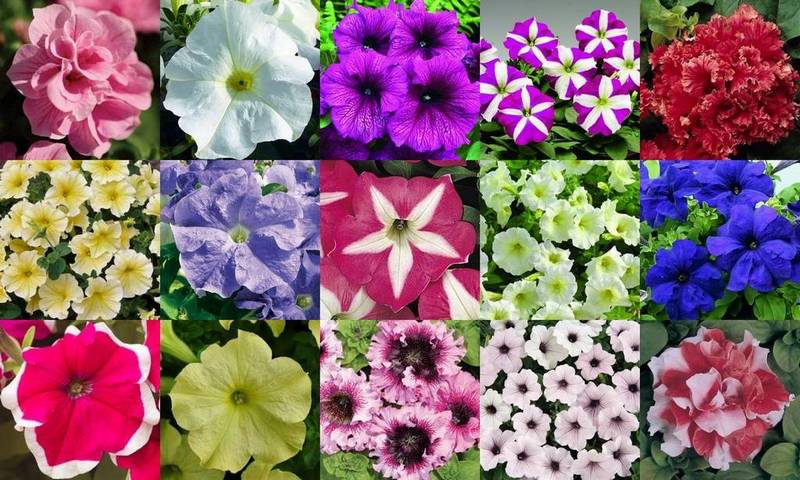